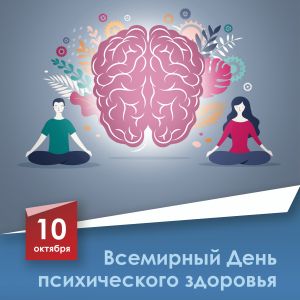 [Speaker Notes: Психическое здоровье - это]
С 1992 года по инициативе Всемирной Организации Здравоохранения
10 октября каждого года отмечается Всемирный день психического здоровья. Этот день призван привлечь внимание общества к проблемам психического здоровья населения планеты.

Главными целями всемирного дня психического здоровья являются:

 минимизация стигмы, связанной с наличием психического расстройства

  повышение уровня доверия населения к психиатрической службе

 соблюдение прав и законных интересов лиц, страдающих психическими расстройствами
Распространенность психических расстройств составляет около 10% населения
Каждый 8 человек на планете (970 миллионов) страдает каким-либо психическим расстройством, причем наиболее распространенными являются тревожные и депрессивные расстройства.
Психические расстройства – вторая (после сердечно – сосудистых заболеваний) по значимости причина бремени  болезней. На их долю выпадает 19,5 % всех лет жизни, утраченных в результате инвалидности.
DALYs – годы жизни, утраченные в связи с болезнью и преждевременной смертью
Депрессии – 6.2 % всех  DALYs
Болезнь Альцгеймера и другие виды деменции – 1,9% DALYs
Во многих странах 35 – 45% случаев невыхода на работу связано с проблемами психического здоровья
Понятие психического здоровья
Психическое здоровье – это состояние психического благополучия, которое позволяет людям справляться со стрессовыми ситуациями в жизни, реализовывать свой потенциал, успешно учиться и работать, а также вносить вклад в жизнь общества.
	Психическое здоровье не сводится к отсутствию психических расстройств. Оно представляет собой индивидуальный для каждого человека непрерывный континуум, в рамках которого человек сталкивается с комплексом факторов разной степени сложности и испытывает разный уровень стресса, что приводит к очень разным для каждого индивида потенциальным социальным и клиническим последствиям.
Детерминанты психического здоровья
Индивидуальные (психологические и биологические факторы, эмоциональные навыки, употребление ПАВ, генетические особенности)
Социальные (насилие, война, эпидемия…)
Экономические (бедность, неравенство, безработица..)
Экологические (опасная зона проживания и пр.)
Периоды жизни человека, связанные с опасностью начала психических расстройств
Раннее детство  → умственная отсталость и  аутизм.
 Детство → эпилепсия.
Юношество → расстройство личности и нарушение пищевого поведения.
Молодость и ранняя взрослость → шизофрения, панические и обсессивно-компульсивные расстройства, алкоголизм и другие формы зависимостей.
Середина жизни → расстройства настроения.
 Период старения → болезнь Альцгеймера и различные формы деменции.
Самоубийства – одно из наиболее трагических последствий психических расстройств
Ежегодно добровольно уходят из жизни около 150 тысяч человек.
80 % из них мужчины

В возрастной группе 15 – 35 лет самоубийства занимают второе место после ДТП
Пандемия COVID – 19 затронула все сферы нашей повседневной жизни
перемена привычного жизненного стереотипа
изоляция и другие противоэпидемические меры
утрата близких
неизвестность и страх перед новой инфекцией



Факторы риска развития психических заболеваний или усугубление уже имеющихся расстройств
Деятельность ВОЗ
Все государства – члены ВОЗ приняли обязательство по реализации Комплексного плана действий в области психического здоровья на 2013 - 2030 гг.
	Согласно опубликованному докладу ВОЗ о положении дел в области охраны психического здоровья в мире, все страны способны добиться значительных успехов в повышении уровня психического здоровья населения за счет трех главных направлений:
повышение ценности психического здоровья в представлении отдельных людей, общества в целом и государственной власти.
преобразование физических, социальных и экономических характеристик окружающей среды
укрепление системы охраны психического здоровья
УЗ «Минский городской клинический центр психиатрии и психотерапии»
Спасибо за внимание!

Заведующий организационно-методическим отделом
Юргенс  Игорь Сергеевич